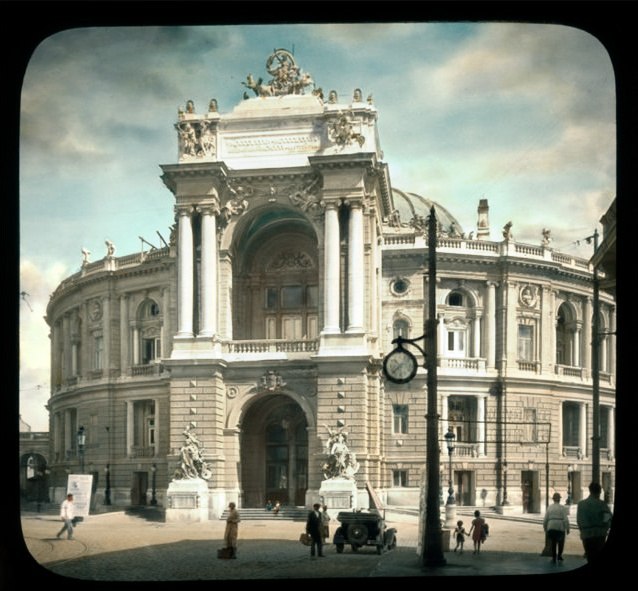 Основні події Одеси
1930х років
Презентацію подготувала
Учениця 6(10) – А класу
Єзерьска Валентина
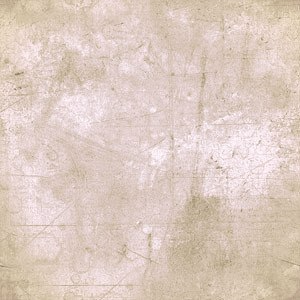 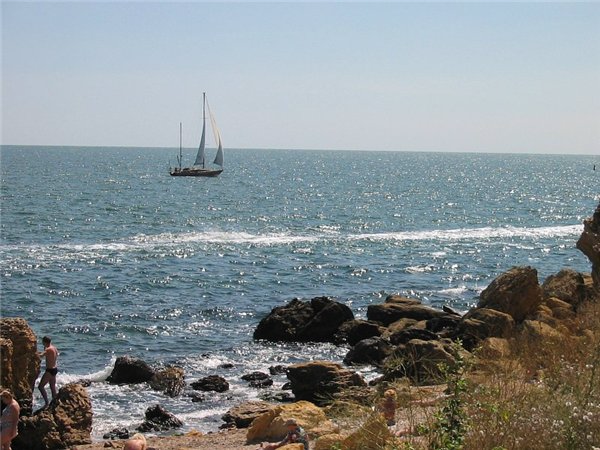 1930 рік
Створення в Одесі Інституту холодильної промисловості.
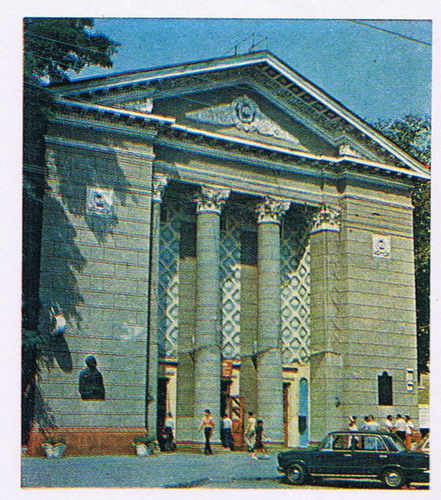 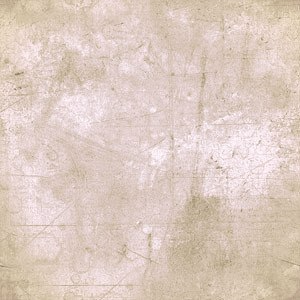 Заява про об'єднання 80% всіх селянських господарств Одеського округу в колгоспи
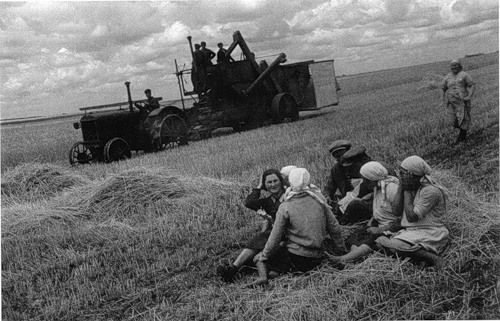 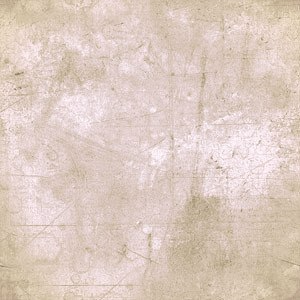 1-й Всесоюзний з'їзд депутатів в Одесі.
Проживання в Одесі Х.А. Вайнермана, 
єврейського радянського драматурга.
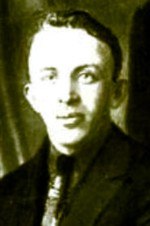 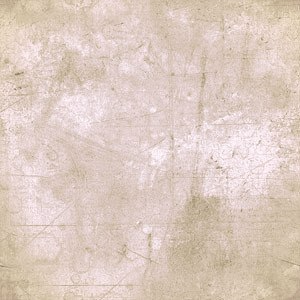 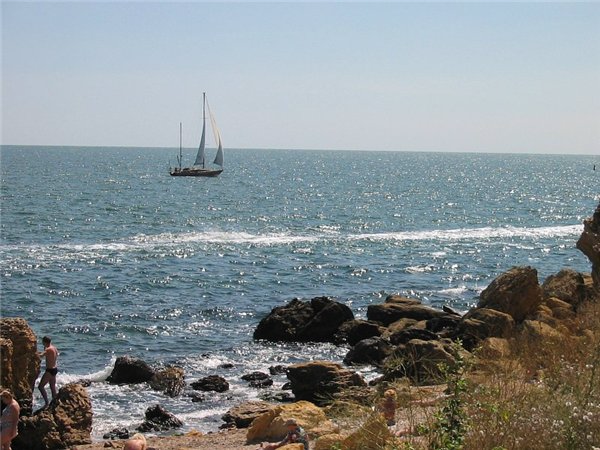 1931 рік
Арешт 28 православних священиків за рішенням Одеського відділення Відділ Державного Політичного Управління.
Початок виходу журналу «Металеві дні».
Створення в Одесі літературної організації  
 «Молодняк». В загалі ця організація почала своє
 існування  завдяки П. Усенко в 1926р у Харькові
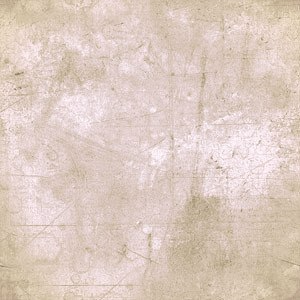 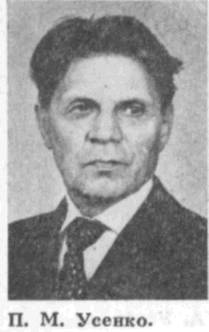 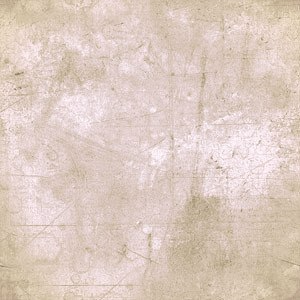 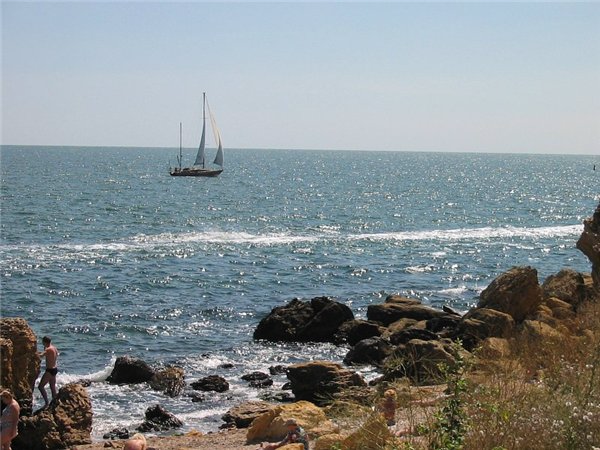 1932 рік
Листопад - прийняття Одеським обкомом партії рішення "Про товарні репресії".
30 грудня - постанова Одеського обкому  партії 
"Про використання проведених ГПУ  репресивних
 заходів для негайного підняття  темпів хлібозаготівель ".
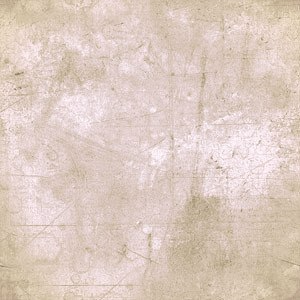 Одеський курортний район визнаний курортом загальносоюзного значення.
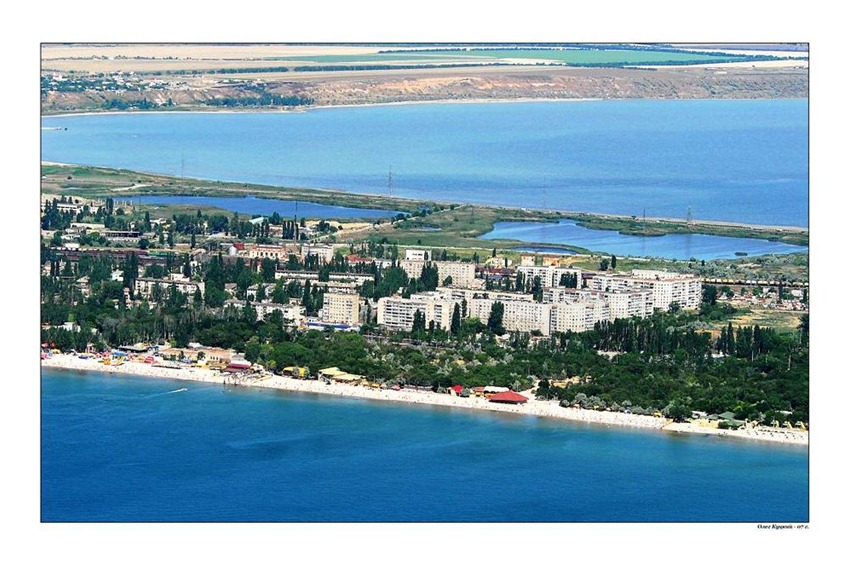 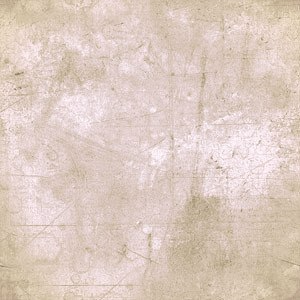 Створена Одеська область.
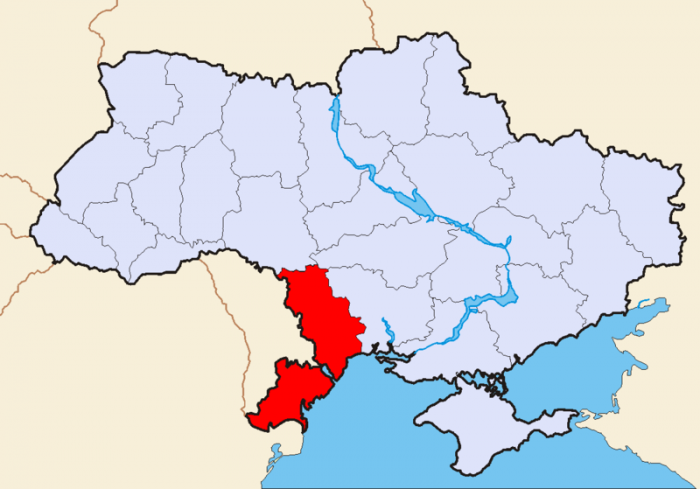 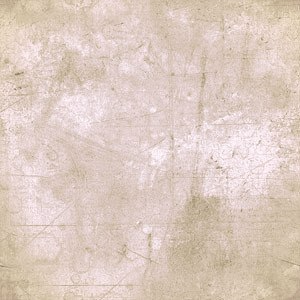 Заснування Одеського будинку вчених.
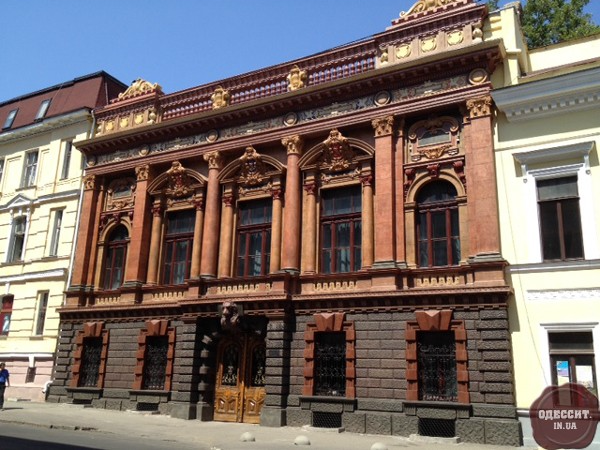 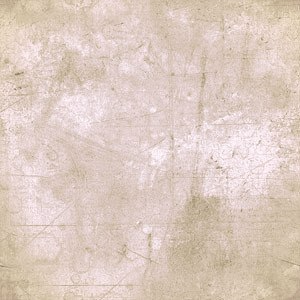 Відновлено Одеський університет, отримав статус державного (ОДУ). Університет засновано 1865 року під назвою Імператорський Новоросійський університет. У 1932 його роботу було відновлено. Зараз має назву Одеський національний університет імені І. І. Мечникова
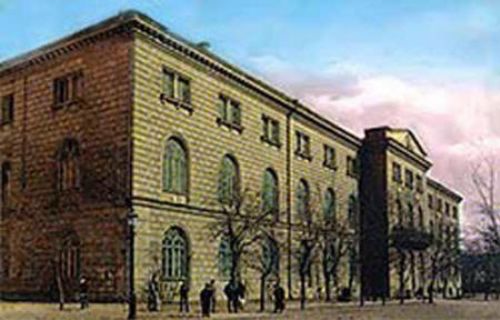 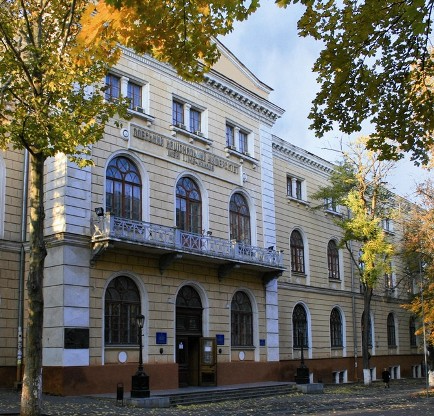 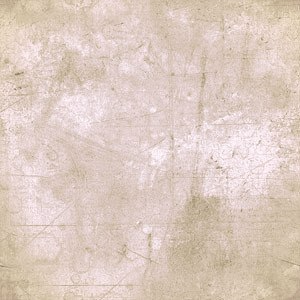 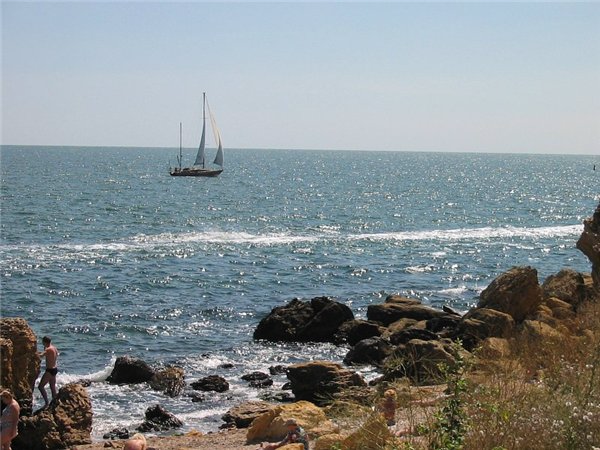 1933-1934 рік
Відкриття Одеської музичної школи ім. П. Столярського.
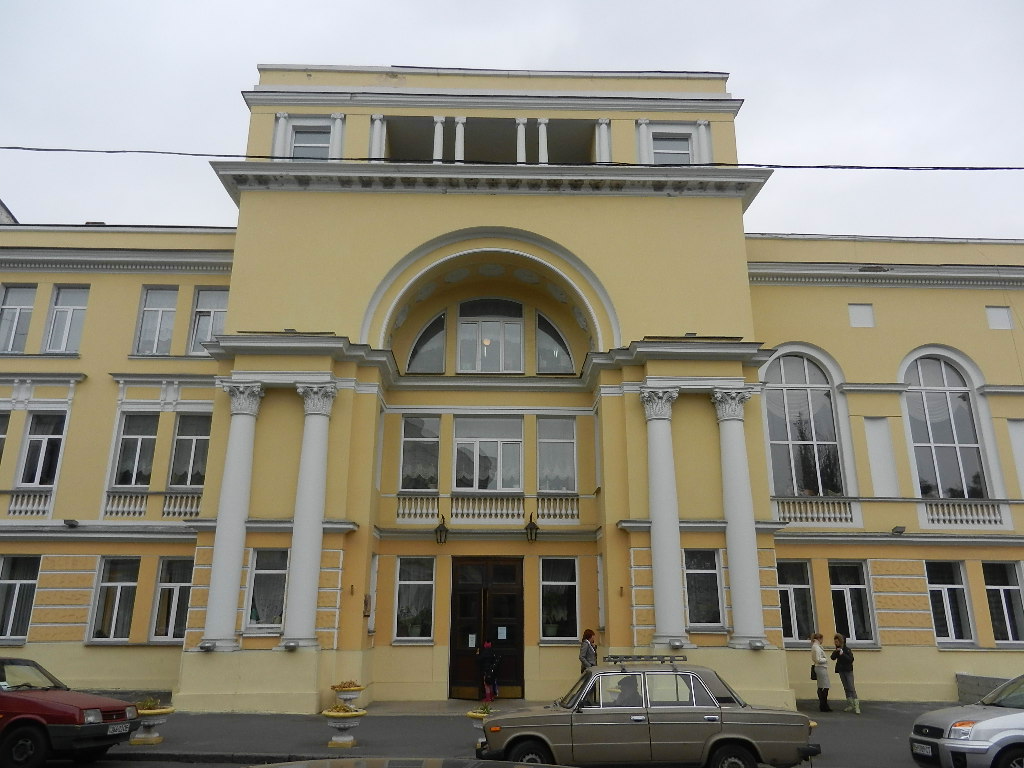 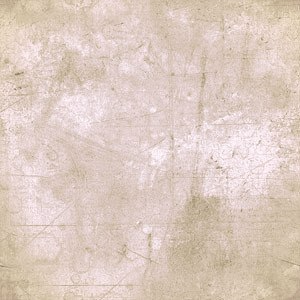 Перша хвиля репресій проти німецьких викладачів
13 березня народився М. Жванецький – відомий         	письменник-сатирик.
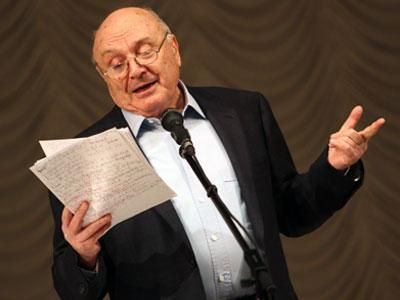 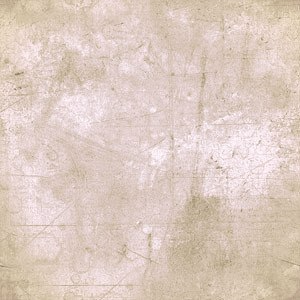 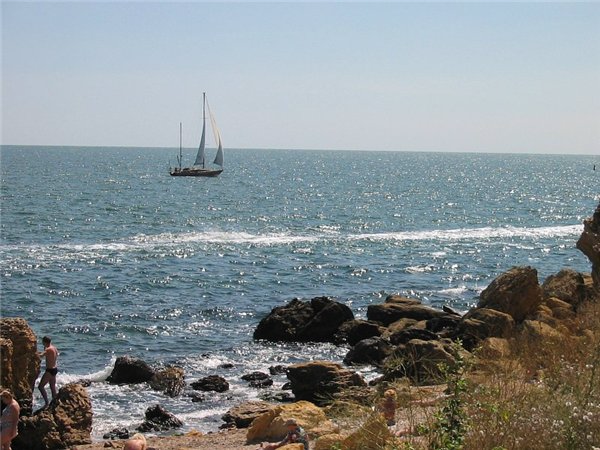 1936 рік
За рішенням Радянського уряду в Одесі створений Науково-дослідний інститут очних хвороб і тканинної терапії. Його організатором першим директором був відомий вчений-офтальмолог, професор Одеського медичного інституту, академік, Герой Соціалістичної Праці - В.П. Філатов
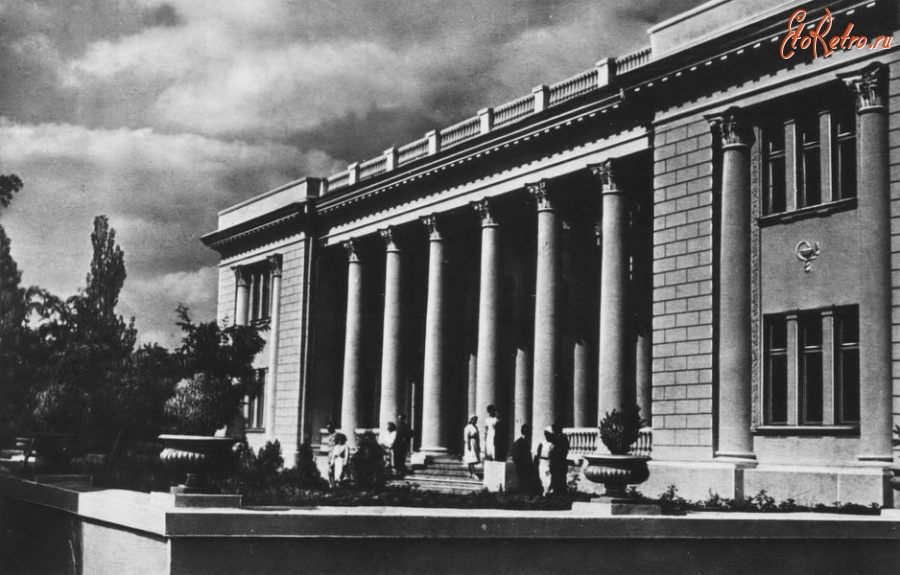 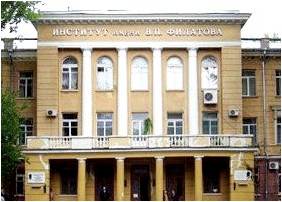 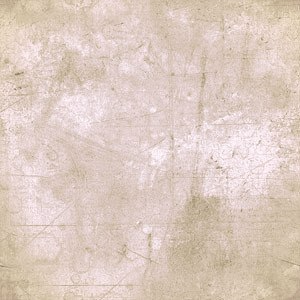 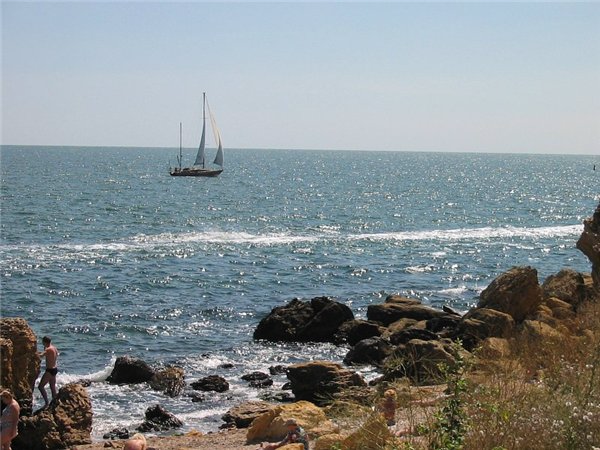 1937-1939 роки
Друга хвиля репресій проти німецьких педагогів.
Весна 1937 - розкриття в Одеській області   контрреволюційної 
 націоналістичної організації; заарештований 31 осіб.
Створено обласне відділення Союзу композиторів СРСР.
Формування Одескього військового округу
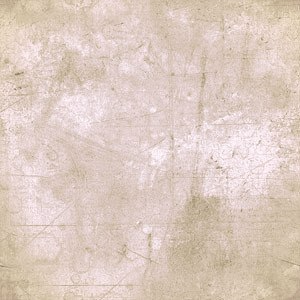 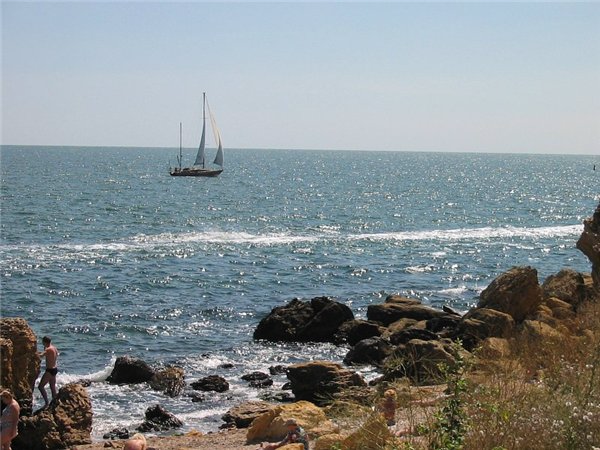 Значення подій відбувшихся
 в Одесі у 1930х роках
Позитивні наслідки:
Відкриття Вищих навчальних закладів
 Формування Одеської області
 Допомога у туристичному   розвитку Одеському краю
Негативні наслідки:
 Жорстокі репресії проти вчителів 
та православних служителів
 Насильницьке об'єднання у колгоспи
 Індустріалізація краю розгорталась також
під страхом репресій